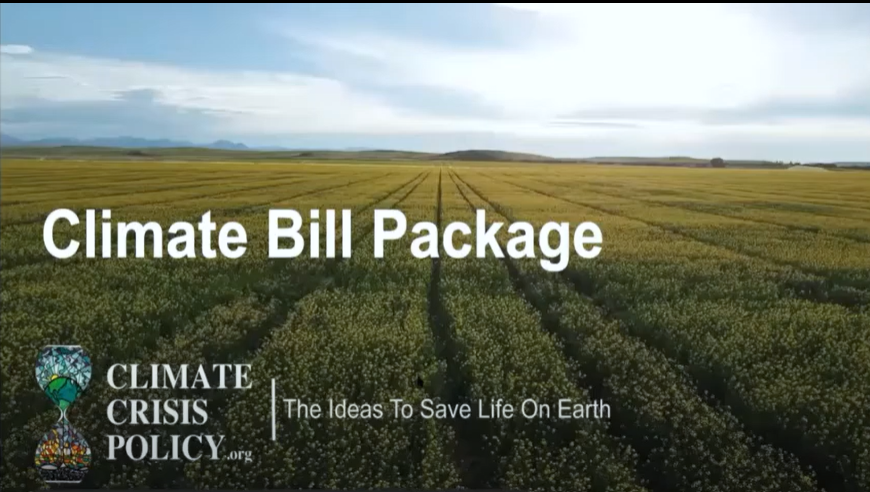 2020-21
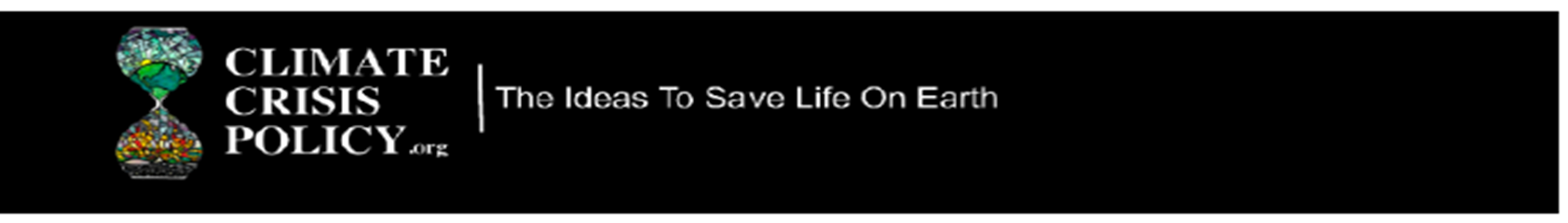 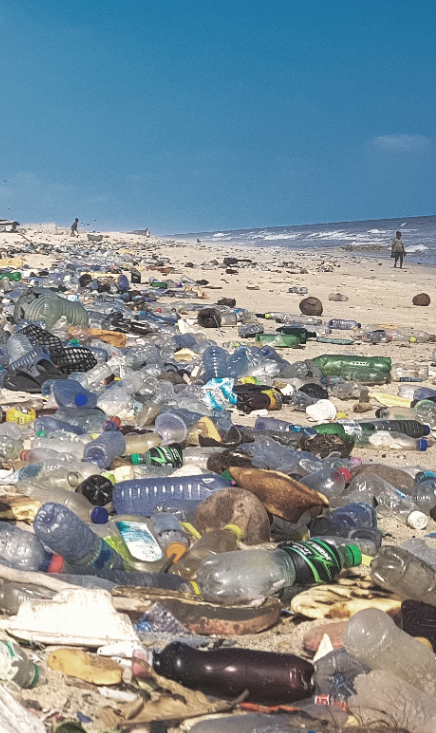 Materials1.  Break Free from Plastics Pollution Act of 2020
92% of plastic waste in America is never recycled

Plastic industry warms the planet at twice the rate of airline industry

______________

Holds corporations responsible for cleaning up plastic pollution

Reduces & bans single-use non-recyclable plastic products

Establishes a nationwide 10¢ bottle return refund program

Halts construction on all new plastic-polluting facilities

Prevents plastic waste from being shipped to 
developing countries
Materials 2. American Innovation & Manufacturing Leadership (AIM) Act
Targets hydrofluorocarbons (HFCs), the industrial gas widely used in refrigeration, air-conditioning and building insulation

PASSED! as part of the end-of-year, omnimbus legislation that became law on December 27, 2020

______________

85% reduction in manufacturing and import of HFCs by 2036

Instructs EPA to implement leak prevention and disposal requirements to manage existing products using HFCs

Creates 33,000 manufacturing jobs and 2.5M industry jobs by 2027
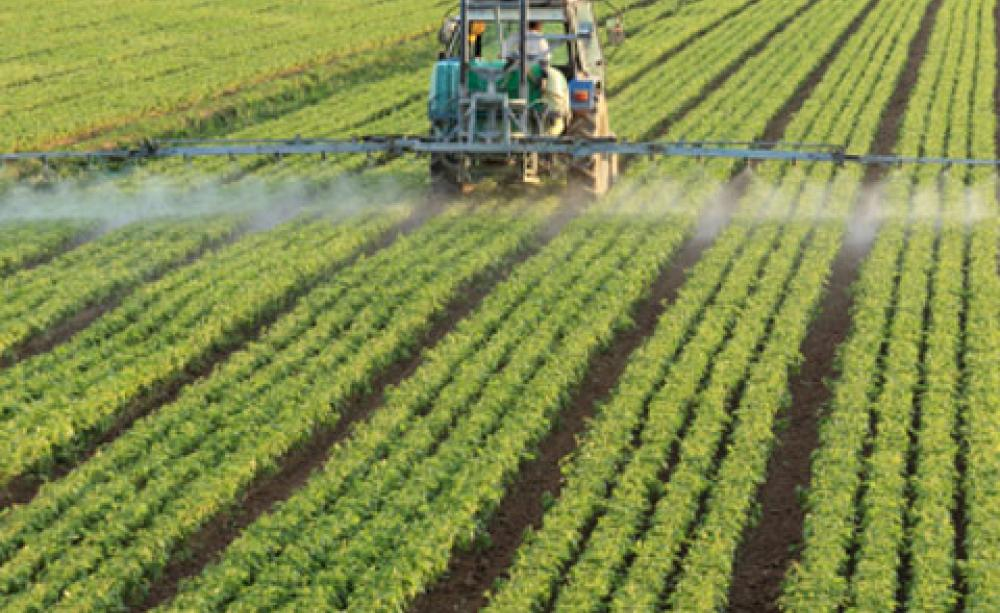 Materials3. Protect America’s Children from Toxic Pesticides Act of 2020
U.S. uses over a billion pounds of pesticides annually, nearly a fifth of all pesticides used in the world
_____________

Bans some of the most harmful pesticides that are still in use

Suspends pesticides deemed unsafe in Canada & EU

Protects frontline communities impacted by pesticide exposure & empowers them to take action
Agriculture and  Land Preservation4. Farm System Reform Act
Targets large concentrated animal feeding operations (CAFOs) which produce enormous amounts of waste and harmful pollution
______________

Phases out factory farm CAFOs by 2040

Halts new construction and expansion of 
large CAFOs

Invests $100B over 10 years for a just 
transition to regenerative farming practices
Joe Wertz/Center for Public Integrity
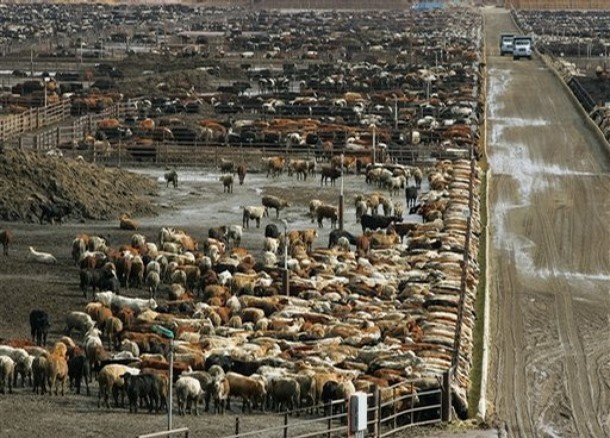 Agriculture and  Land Preservation5. Food & Agribusiness Merger  Moratorium Act
Four beef companies produce 85% of beef in America; four corporations control nearly 90% of U.S. grain market
The share a farmer gets from each retail dollar has fallen from 41¢ in 1950 to 15¢ currently
______________

Immediately halts corporate consolidation within farming industry, food and beverage manufacturing, and grocery retail

Establishes a commission to investigate impact of hyper consolidation within these markets
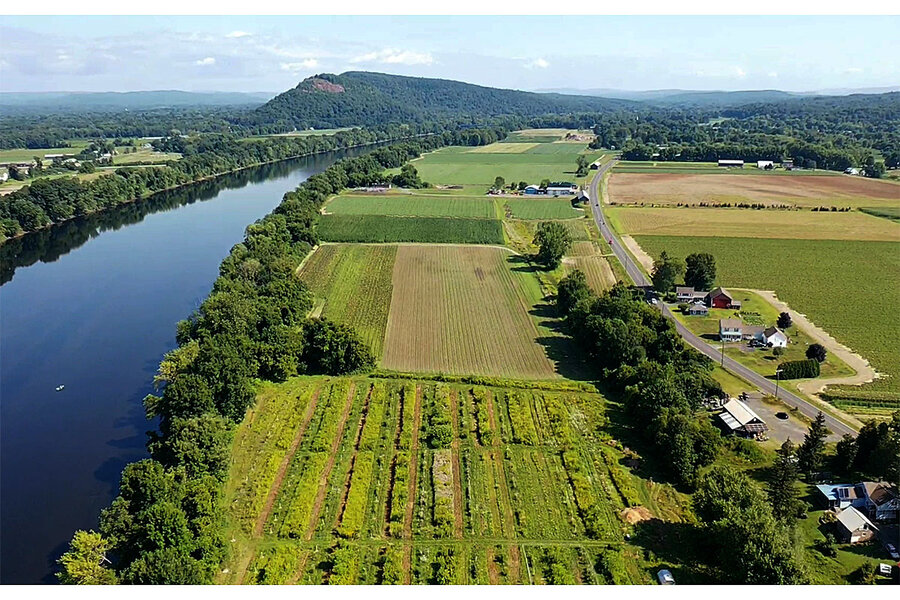 Agriculture and Land Preservation6. Climate Stewardship Act

__________________________________________________________
Funds & expands existing federal programs to reduce or offset one-third of agricultural emissions by 2025

Provides technical assistance to help farms incorporate climate stewardship practices
Incorporates grant funding for clean on-farm energy

Plants 16 billion trees, including 400 million in urban areas

Restores and protects 2 million acres of essential coastal wetlands

Invests in regional food systems
Remy Schneider
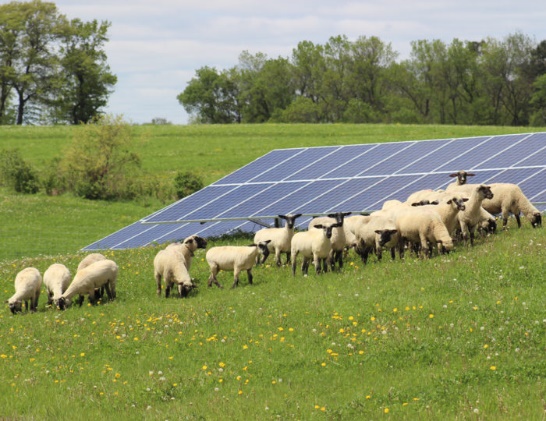 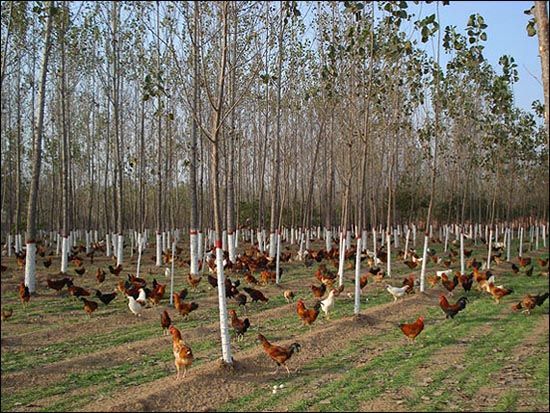 Agriculture and  Land Preservation7. The Agriculture Resilience Act
______________

Rewards farmers for promoting carbon sequestration & healthy soil 

Invests in research and support for farmers practicing pasture-based livestock systems

Establishes grants and loans to help farms transition to green energy

Creates robust new federal programs aimed at reducing food waste in schools and standardizing food date labels
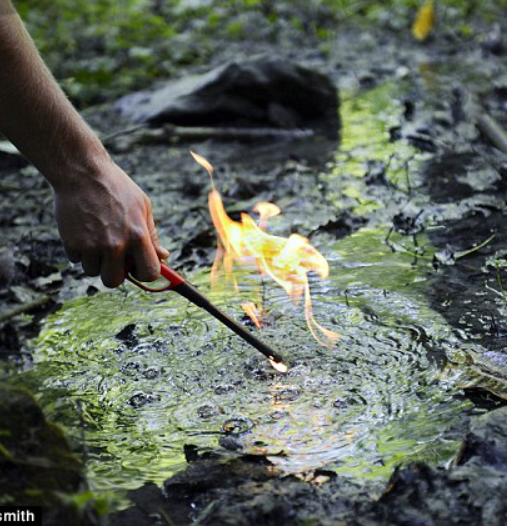 Fossil Fuel Management 
8.   The Fracking Ban Act
__________________________________________________________
______________

Bans fracking nationwide by January 1, 2025

Immediately halts permits for fracking and fracking infrastructure

Revokes current permits for fracking wells within 2,500 feet of homes, schools, and other inhabited structures

Establishes a just transition committee for fossil fuel works and to protect the public health of communities that have relied on the fossil fuel economy
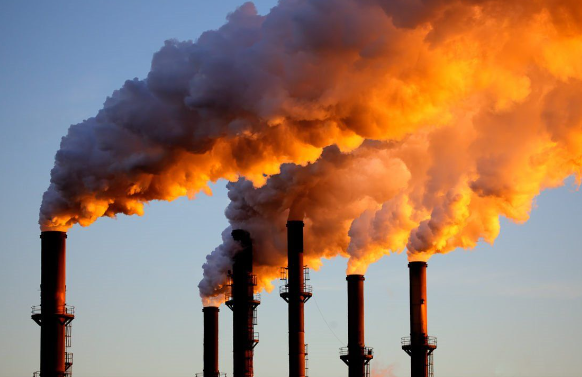 Fossil Fuel Management9. End Polluter Welfare Act.     ____________________________________
______________

Eliminates up to $150B in federal subsidies to the fossil fuel industry over 10 years

Updates the under-market royalty rates for oil & gas production on federal lands, recoups royalties from offshore drilling in public waters

Prohibits taxpayer-funded fossil fuel research & development

Ensures funding for the Black Lung Disability Fund
Photo by:  Martin Meissner, AP
Photo by: Martin Meissner, AP
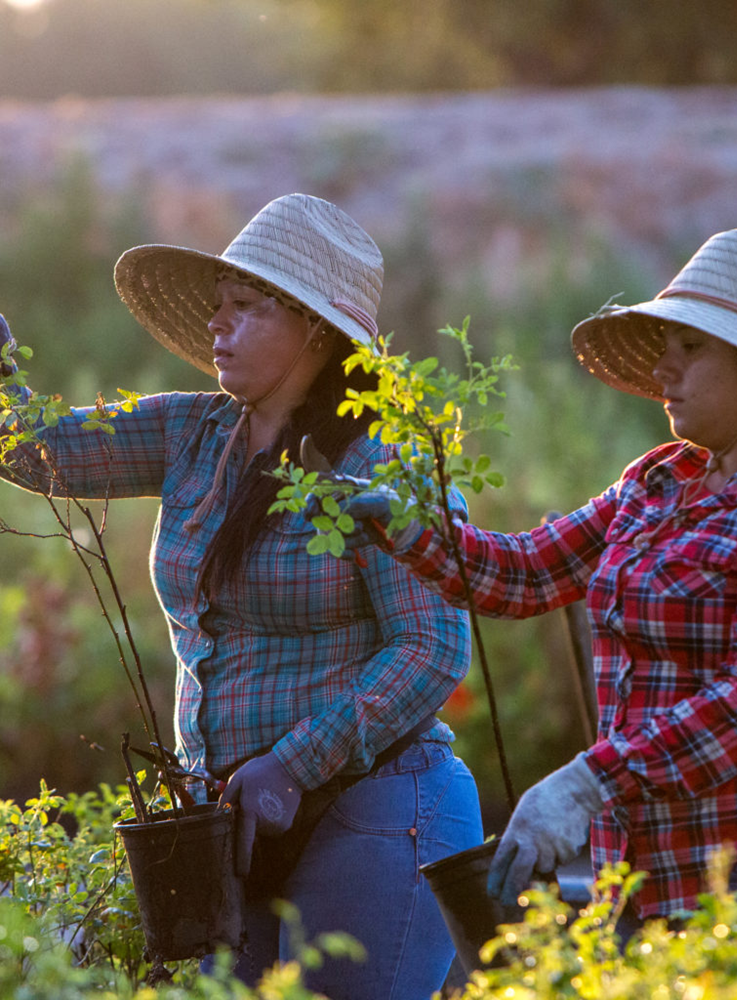 Environmental Justice & Just Transition10. Environmental Justice for All Act

_____________________________________
Addresses disparities in environmental and public health particularly impacting underserved communities of color

______________

Amends Civil Rights Act to allow citizens & communities to seek legal remedies when policies or practices cause a disparate impact

Allocates $75M annually for research & program development to reduce public health disparities

Requires federal agencies to consider cumulative health effects

Provides economic assistance for fossil fuel-dependent communities and just transition for workers
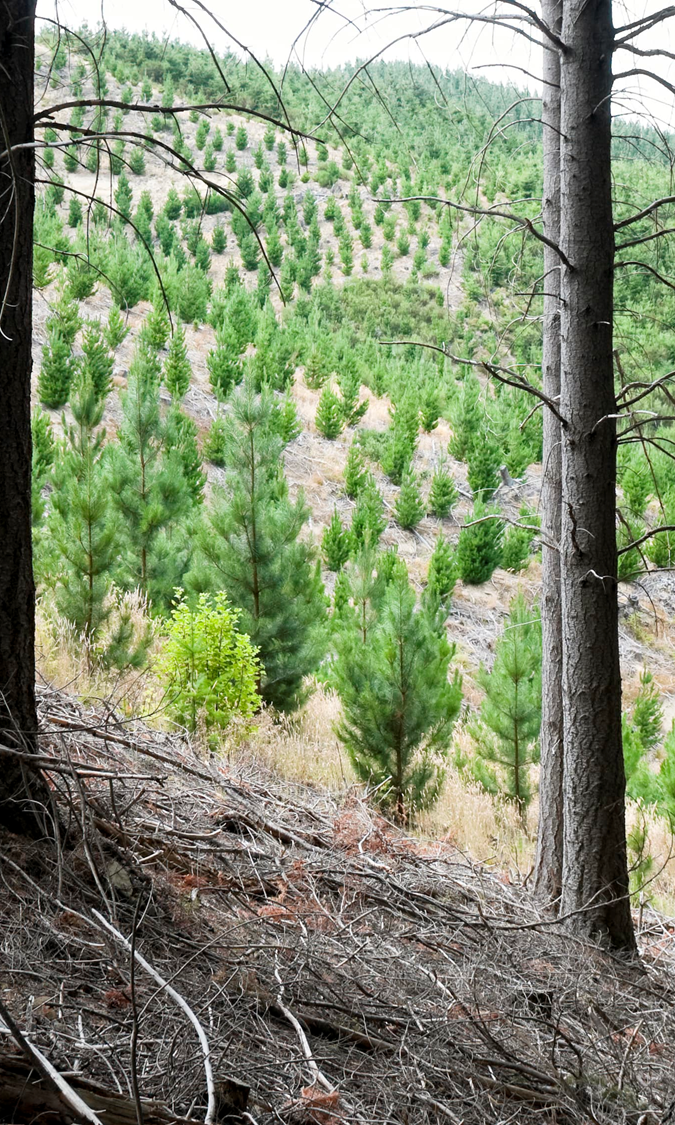 NEW 2021-22 Climate Bill
International Forest Protection & Crime-Free Supply Chains
_______________________________________
The world is losing an area of forest the size of Virginia every year

Deforestation, of which 90% is illegal, is one of the biggest contributors to climate change and biodiversity loss, and increases human exposure to zoonotic diseases such as Ebola and coronaviruses
______________

Enacts significant trade rules and policy measures to protect the health and well-being of the world’s forests and the people who depend on them

Prevents agricultural commodities produced on illegally-deforested land from entering the U.S. market

Protects indigenous communities from land invasions and violence
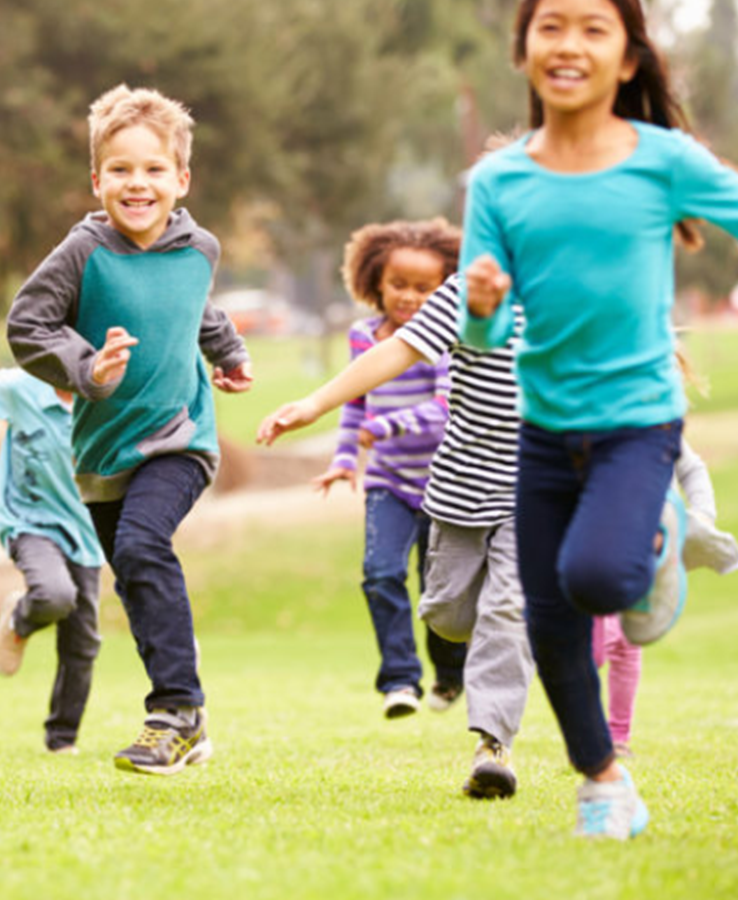